Introduction to      1 Peter
彼得前書介紹
Introduction to 1 peter彼得前書介紹
Author 作者
Historical Context 歷史背景
“to the pilgrims scattered” “寫給分散的跟寄居的”
Themes in 1 Peter 彼得前書的主題
1 peter – the author 彼得前書的作者
Simon Peter 西門彼得
The man 這個人		太Matt 4:18-20;  約John 1:35-41
The name:  “Peter” 彼得這個名字	約John 1:42; 太Matt 16:17-19; 彼前1 Peter 2:4-10
The experience 經歷                   約John 21:17-19
The role:  apostle 身份：使徒    彼前1 Peter 1:1 
A witness 是個見證人                    彼前1 Peter 5:1
A shepherd 是個牧者                    彼前1 Peter 5:2
A revealer 是個揭示者                   彼前1 Peter 1:3-5, 2:4-10, 25
1 peter – historical context彼得前書的歷史背景
Peter’s letter in the New Testament timeline 新約時間表裡的彼得書信
One of the last letters (after Paul’s letters) 最末了的書信之一（在保羅書信之後）
Before Peter’s death under Nero (54-68 AD) 在彼得死於尼錄手下以前（主後54-68年）
Letter dated arount 63 AD 寫信時間大約在主後63年

The Roman Empire in the 60’s 主後60年的羅馬帝國
Vast reach Empire into which gospel spread 版圖範圍廣大因此福音能廣傳
Imperial provinces, power and persecution 帝國的省份、勢力及逼迫
Jerusalem’s destruction in 70 AD 耶路撒冷於主後70年被毀

The location of the Christians Peter was addressing 
接受彼得書信的基督徒所在地
Pontus, Galatia, Cappadocia, Asia, and Bithynia 本都、加拉太、加帕多家、亞西亞及庇推尼
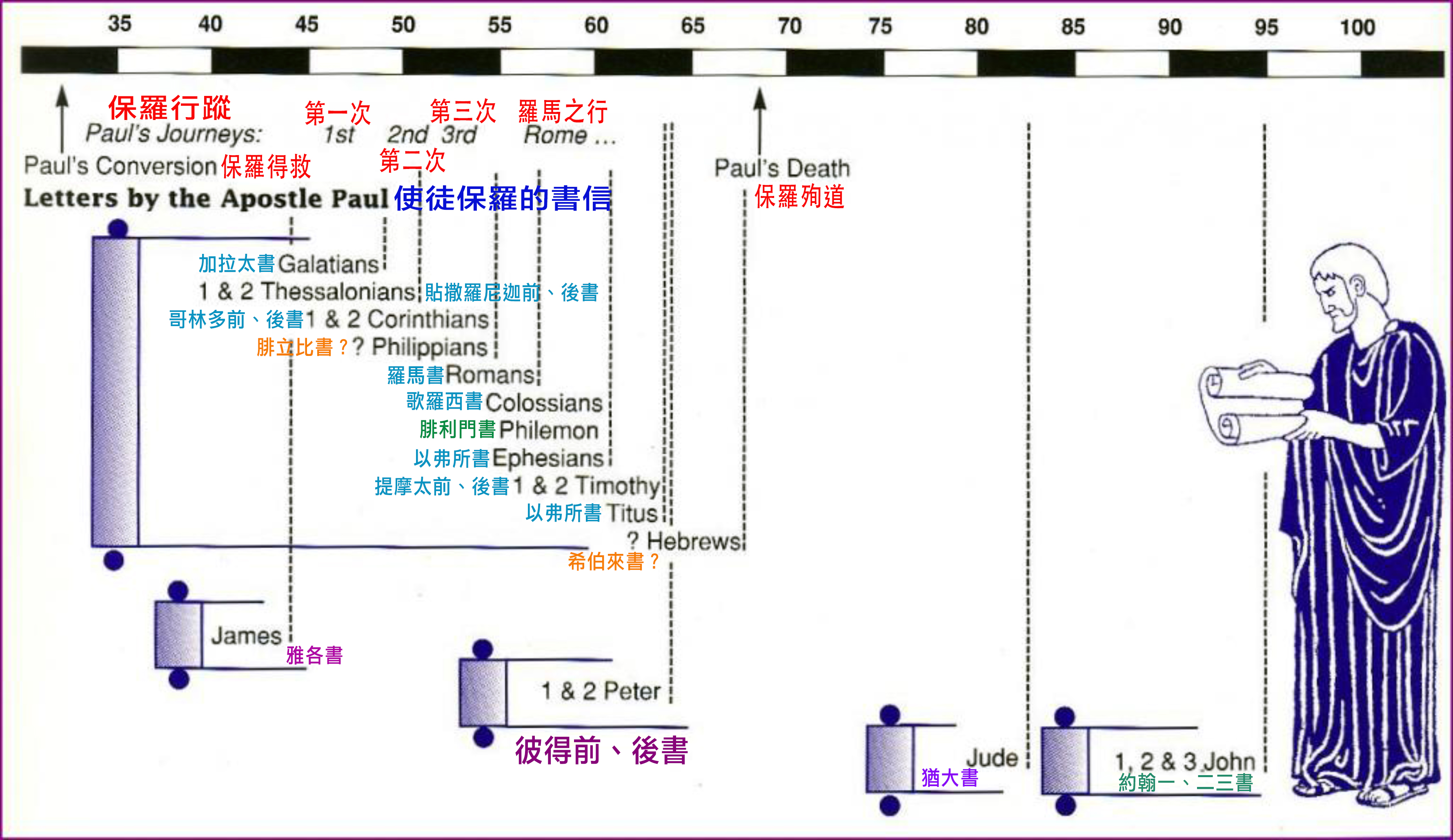 The Roman Empire 羅馬帝國
Vast reach Empire into which gospel spread 
版圖範圍廣大因此福音能廣傳
Imperial provinces, power and persecution 
帝國的省份、勢力及逼迫
Jerusalem’s destruction in 70 AD
耶路撒冷於主後70年被毀
Locations mentioned in 1peter 1:1 彼得前書1:1提到的地點
Pontus 本都
Galatia 加拉太
Cappadocia 加帕多家
Asia 亞西亞
Bithynia 庇推尼
1 peter – historical context彼得前書的歷史背景
Peter’s letter in the New Testament timeline新約時間表裡的彼得書信
One of the last letters (after Paul’s letters)最末了的書信之一（在保羅書信之後）
Before Peter’s death under Nero (54-68 AD)在彼得死於尼錄手下以前（主後54-68年）
Letter dated around 63 AD寫信時間大約在主後63年

The Roman Empire in the 60’s主後60年的羅馬帝國
Vast reach Empire into which gospel spread 版圖範圍廣大因此福音能廣傳
Imperial provinces, power and persecution帝國的省份、勢力及逼迫
Jerusalem’s destruction in 70 AD耶路撒冷於主後70年被毀

The location of the Christians Peter was addressing
接受彼得書信的基督徒之所在地
Pontus, Galatia, Cappadocia, Asia, and Bithynia本都、加拉太、加帕多家、亞西亞及庇推尼
1 peter: “to the pilgrims scattered”
彼得前書：“寫給分散各處的聖徒”
1 Peter 1:1 and 2  彼得前書 1：1-2
Peter, an apostle of Jesus Christ,
耶穌基督的使徒彼得
To the pilgrims of the Dispersion in Pontus, Galatia, Cappadocia, Asia, and Bithynia,
寫信給那分散在本都、加拉太、加帕多家、亞西亞、庇推尼寄居的：
elect according to the foreknowledge of God the Father, 
就是照父　神的先見被揀選，
in sanctification of the Spirit,
for obedience 以致順服耶穌基督，
and sprinkling of the blood 
of Jesus Christ: 又蒙他血所灑的人；
Grace to you and peace be multiplied. 願恩惠平安、多多的加給你們。
The letter recipients 受信人	1 Peter 1:1 彼前1:1
pilgrims of the Dispersion (diaspora)分散的聖徒（散居的）
aliens scattered throughout… 分散在各處的異鄉人
exiles scattered 分散在外的流亡者

Believers 信徒	1 Peter 1:2彼前1:2
Elect 選民	
	
Sanctified 蒙聖別的

Obedient to Christ 順服基督的

Under the blood of Christ 在基督寶血遮蓋下的人
1 peter: themes in the letter彼得前書：書信裡的主題
In the context of suffering / trials…  在受苦／試煉的背景下…
Purpose and joy 目的及喜樂 		彼前Ch 1:6-8;  4:12-13
Anchor of a living hope 活潑希望的錨點 	彼前Ch 1:3, 13, 21;  3:15
Call to holiness 蒙召成聖 		彼前Ch 1:15-16, 22; 2:1, 11;  3:8
Identity:  living stones of the living cornerstone 身份：活的房角石所產生的活石	彼前Ch 2:4-10
Following in Christ’s example 跟隨基督的榜樣
Submission	順服		彼前Ch 2:13 – 3:7
Suffering	受苦		彼前Ch 3:8-17
Service	服事                        彼前Ch 4:8-11;  5:2-3
Introduction to 1 peter 彼得前書引言
Peter, an apostle of Jesus Christ, to the pilgrims of the Dispersion in Pontus, Galatia, Cappadocia, Asia, and Bithynia, elect according to the foreknowledge of God the Father, in sanctification of the Spirit, for obedience and sprinkling of the blood of Jesus Christ:   Grace to you and peace be multiplied. 
						                    1 Peter 1:1-2
耶穌基督的使徒彼得、寫信給那分散在本都、加拉太、加帕多家、亞西亞、庇推尼寄居的． 就是照父　神的先見被揀選、藉著聖靈得成聖潔、以致順服耶穌基督、又蒙他血所灑的人．願恩惠平安、多多的加給你們。  
                                                                                                     彼得前書1:1-2